AUSTRIJA
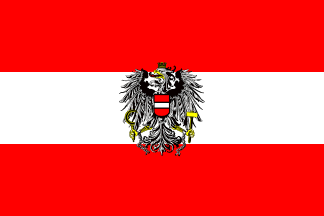 UVOD
Savezna republika
Sastoji se od devet saveznih zemalja
Himna:Land der Berge,Land am Strom
Broj stanovnika:8.280.703 mil.(2006)
Valuta: €
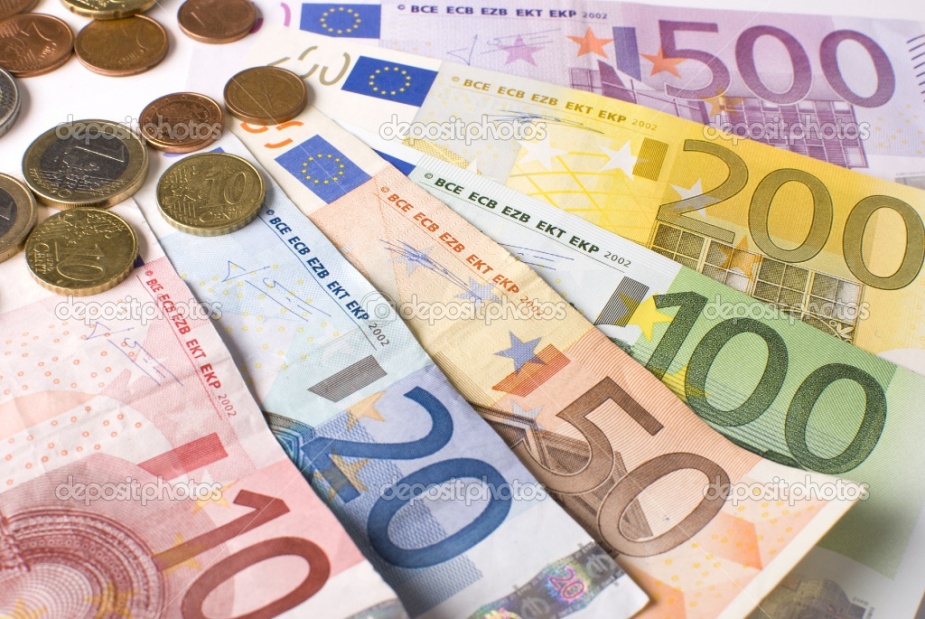 GEOGRAFSKI POLOŽAJ
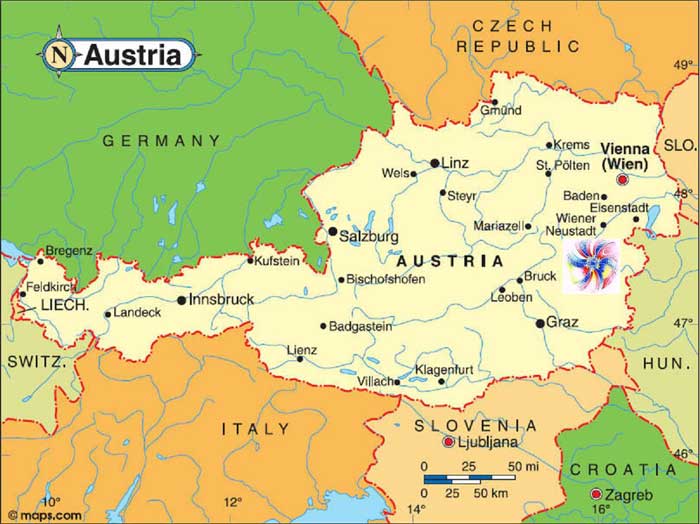 Austrija graniči s Lihtenštajnom i Švicarskom na zapadu, Italijom i Slovenijom na jugu, Mađarskom i Slovačkom na istoku, te Njemačkom i Češkom na sjeveru.
GEOGRAFSKI SMJEŠTAJ
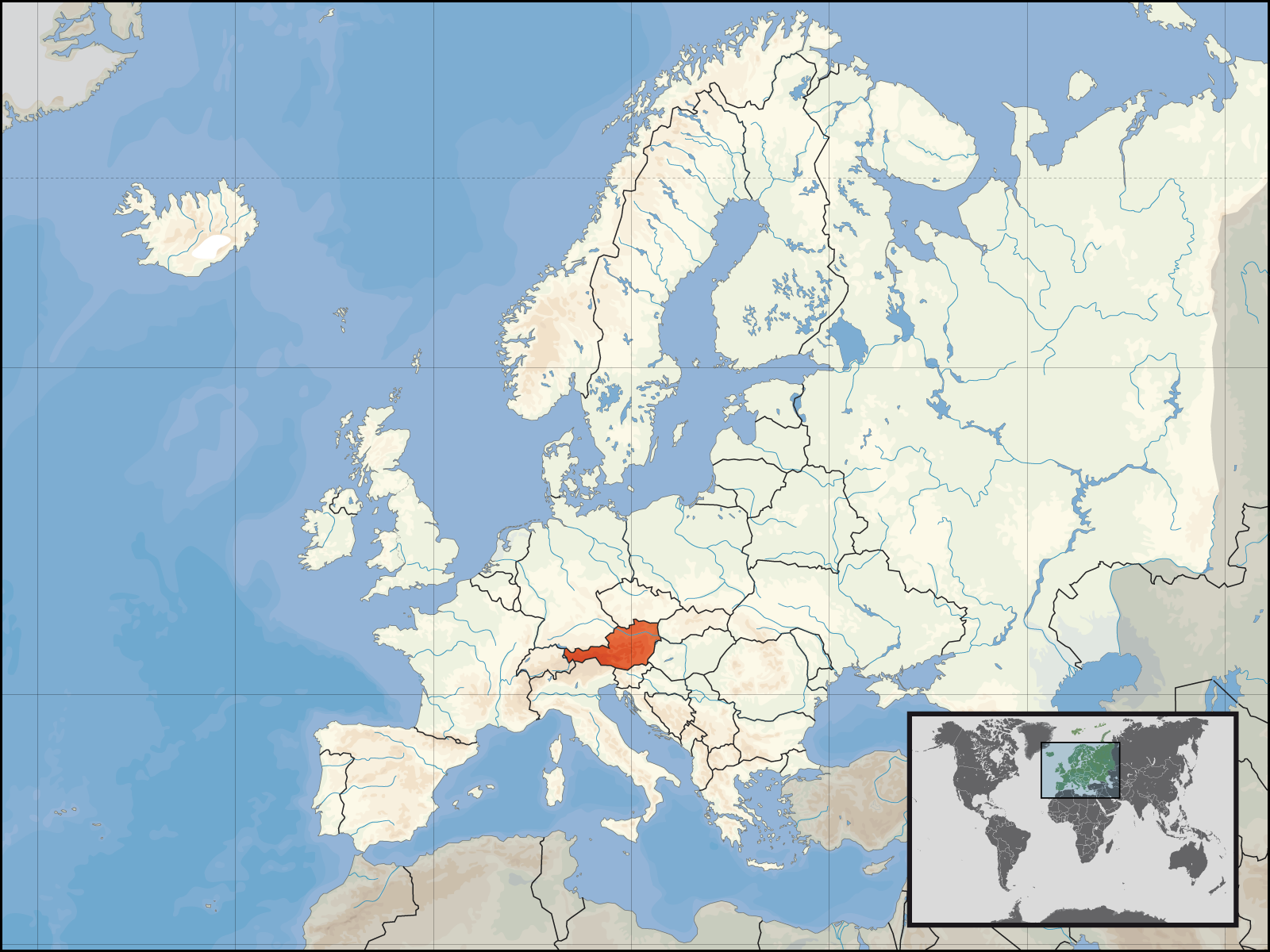 Na jugu centralne Europe
Nalazi se južno od nultog meridijana i sjeverno od ekvatora
RELJEF
Najveći dio Austrije je alpski(oko 70 %)
BEČKA ZAVALA-glavno težište naseljenosti i gospodarstva njezin podunavski i pripanonski dio
Ima puno šuma
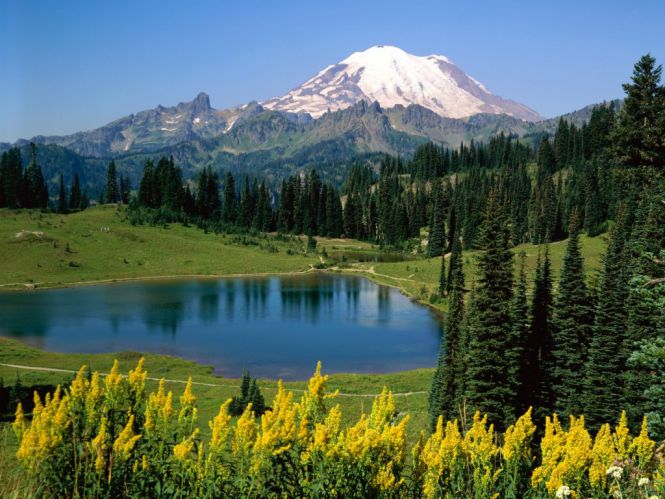 KLIMA
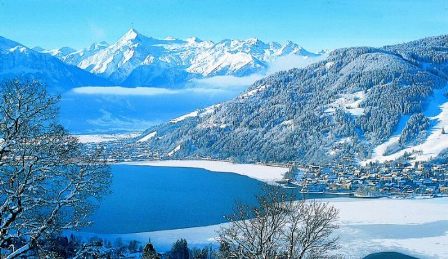 Austrija ima prijelaznu umjereno kontinentalnu klimu
Alpski predjeli imaju planinsku klimu
Kiše su česte ljetu
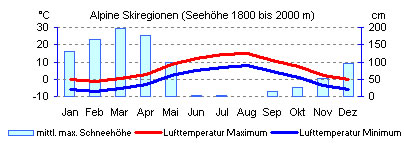 VEGETACIJA
Biljni pokrov ovisi o reljefu, vodi i klimi
do 1000 m rastu miješane šume (bukva,lipa,
    hrast i javor)
iznad toga crnogorične šume (najviše smreka)
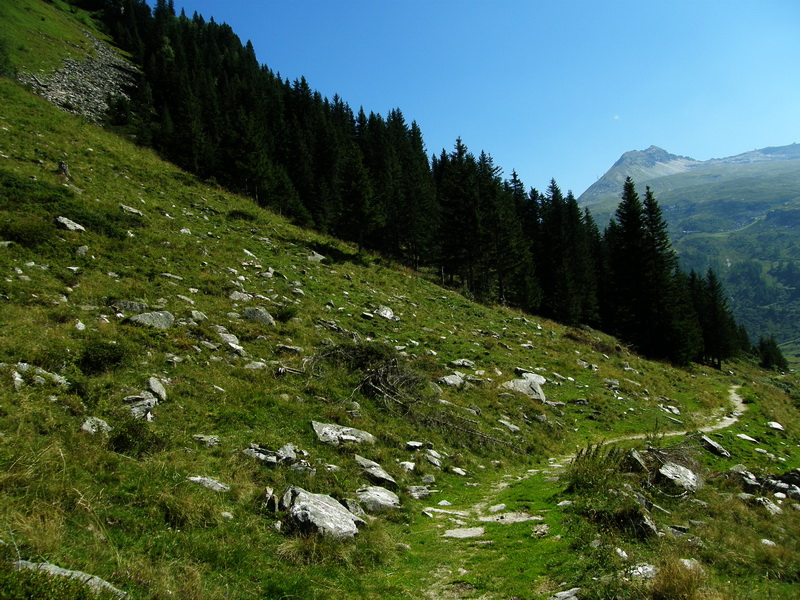 VODE
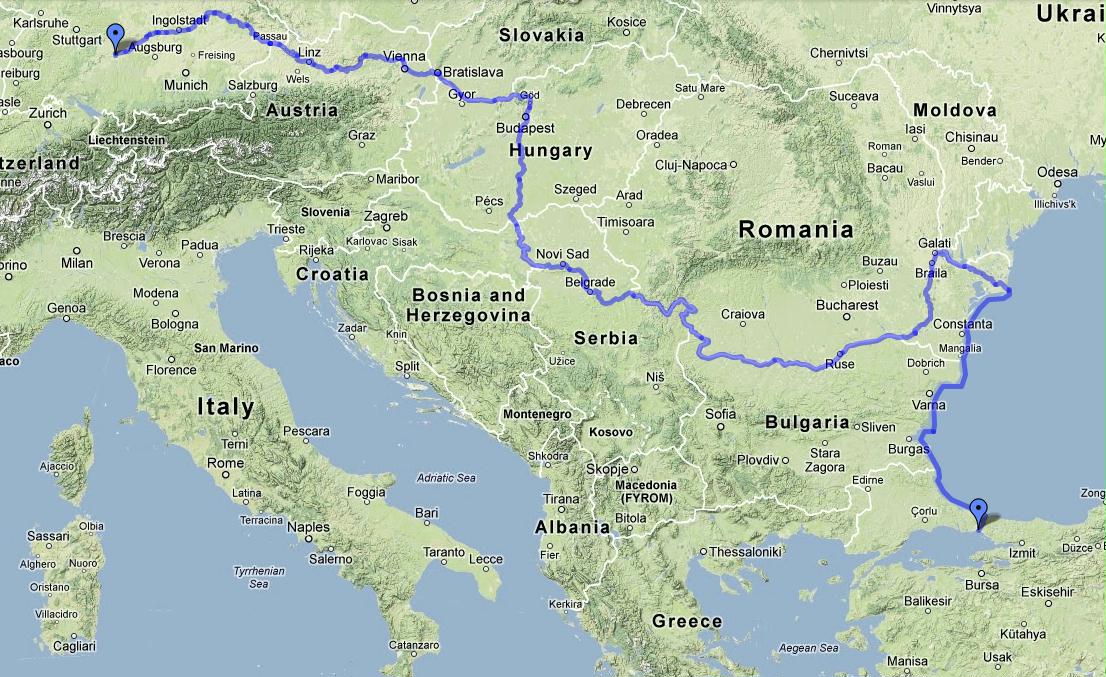 Kroz Austriju protječe Dunav
Ostale rijeke su:
Mura
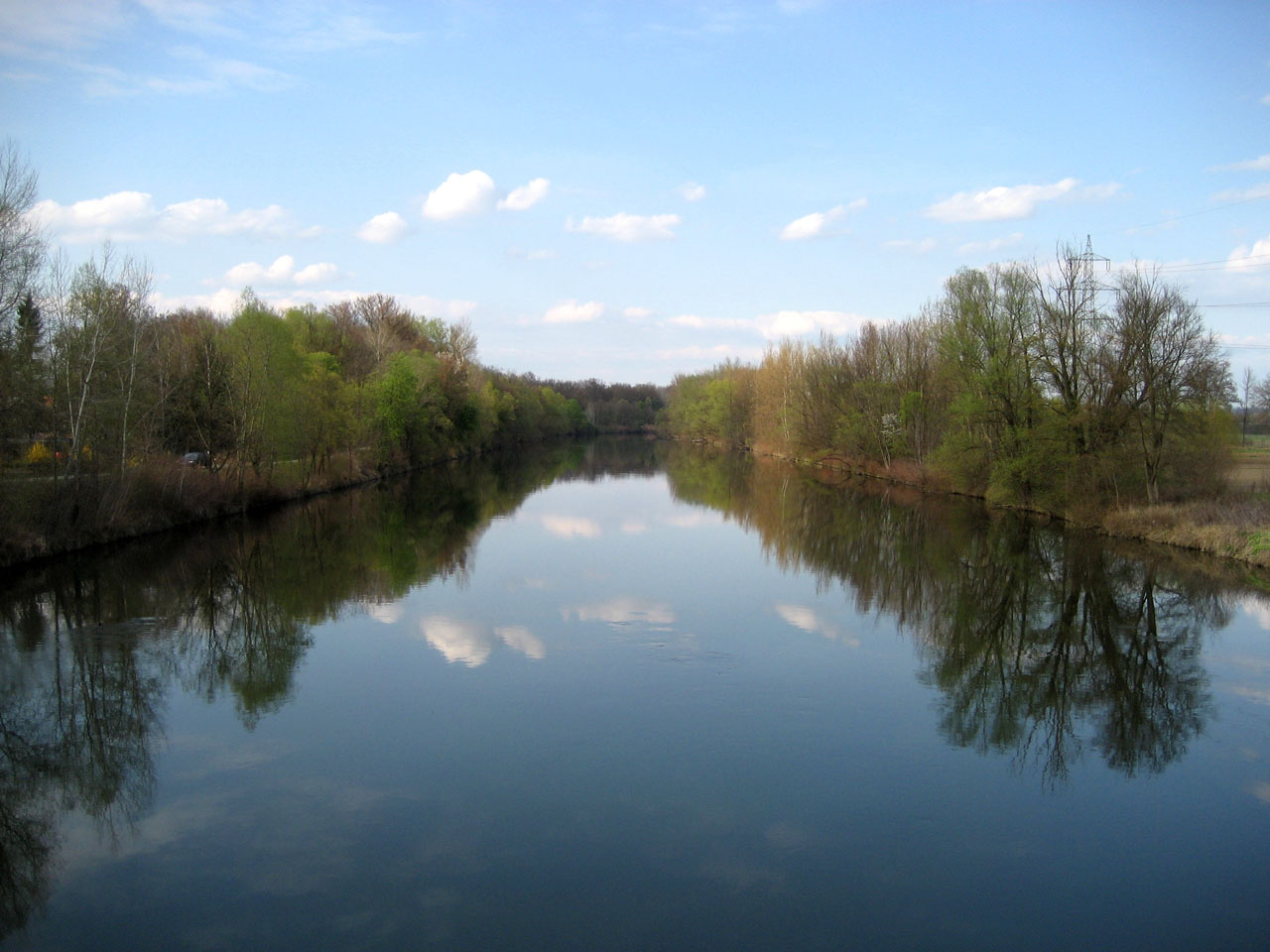 Raba
Inn
JEZERA
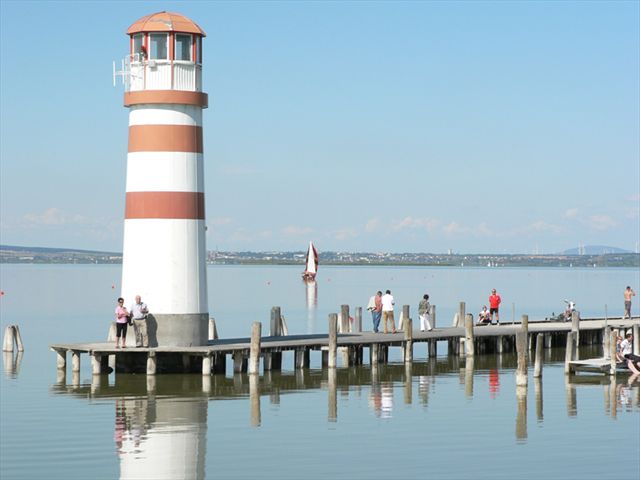 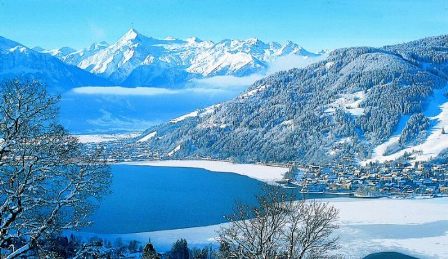 Austrija ima puno ledenjačkih jezera
Iz jezera dobivaju električnu energiju
Neka jezera su:Nežidersko jezero,jezero Atter,jezero Traun
STANOVNIŠTVO
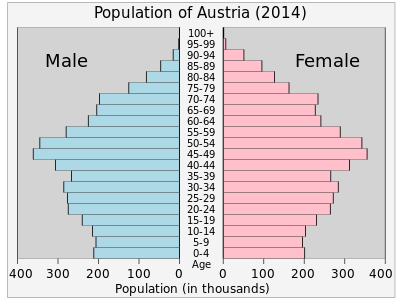 Većina stanovništva (oko 70 %) Austrije živi u Podunavlju,najviše u Bečkoj zavali
Ima oko 8.280.703 mil.stanovnika(2006)
Većina Austrije čine Austrijanci,ima i Hrvata u pokrajini Gradišće i Slovence u Koruškoj
Tri četvrtine Austrijanaca su katolici
GOSPODARSTVO
Austrija ima razvijenu poljoprivredu(prehra-
    mbena industrija)
Važno je šumarstvo(drvna i papirna industrija)
Uz hidroenergiju,važna su nalazišta kamene soli i željezne rude
Razvijena je strojogradnja,elektrotehnička industrija i dr.
Austrija je po broju turista vodeča alpska država
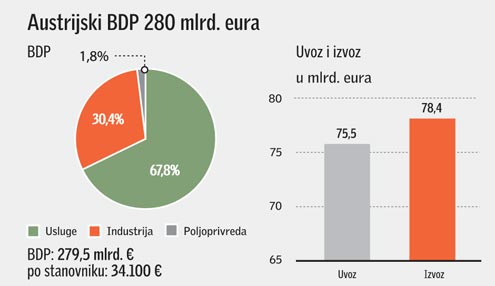 GRADOVI
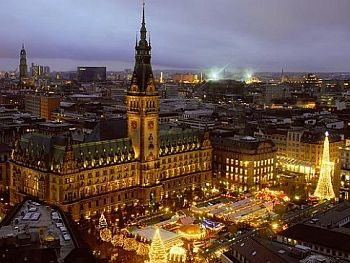 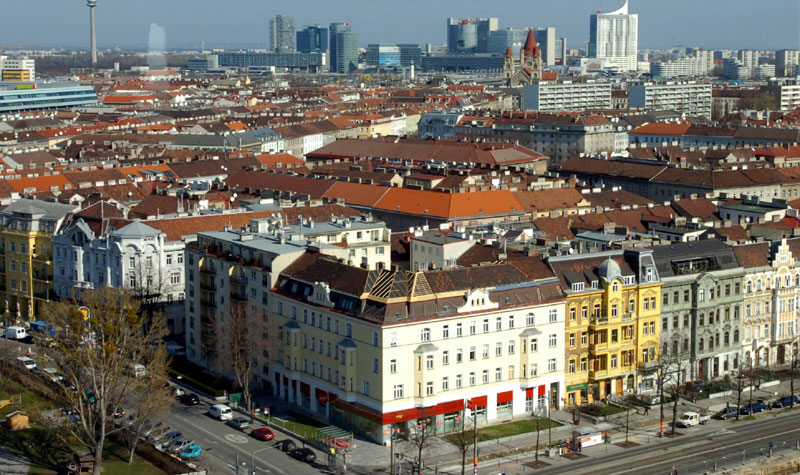 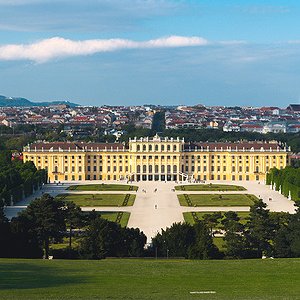 Glavni grad je Beč(Wien)
Glavni grad nekadašnje Austro-Ugarske Monarhije koji ima puno muzeja,kulturnih događaja,građevina koje privlače brojne turiste
Ostali gradovi su:
LINZ-podunavsko središte
GRAZ
SALZBURG
INNSBRUCK
Linz
Graz
Salzburg
Innsbruck
ZANIMLJIVOSTI
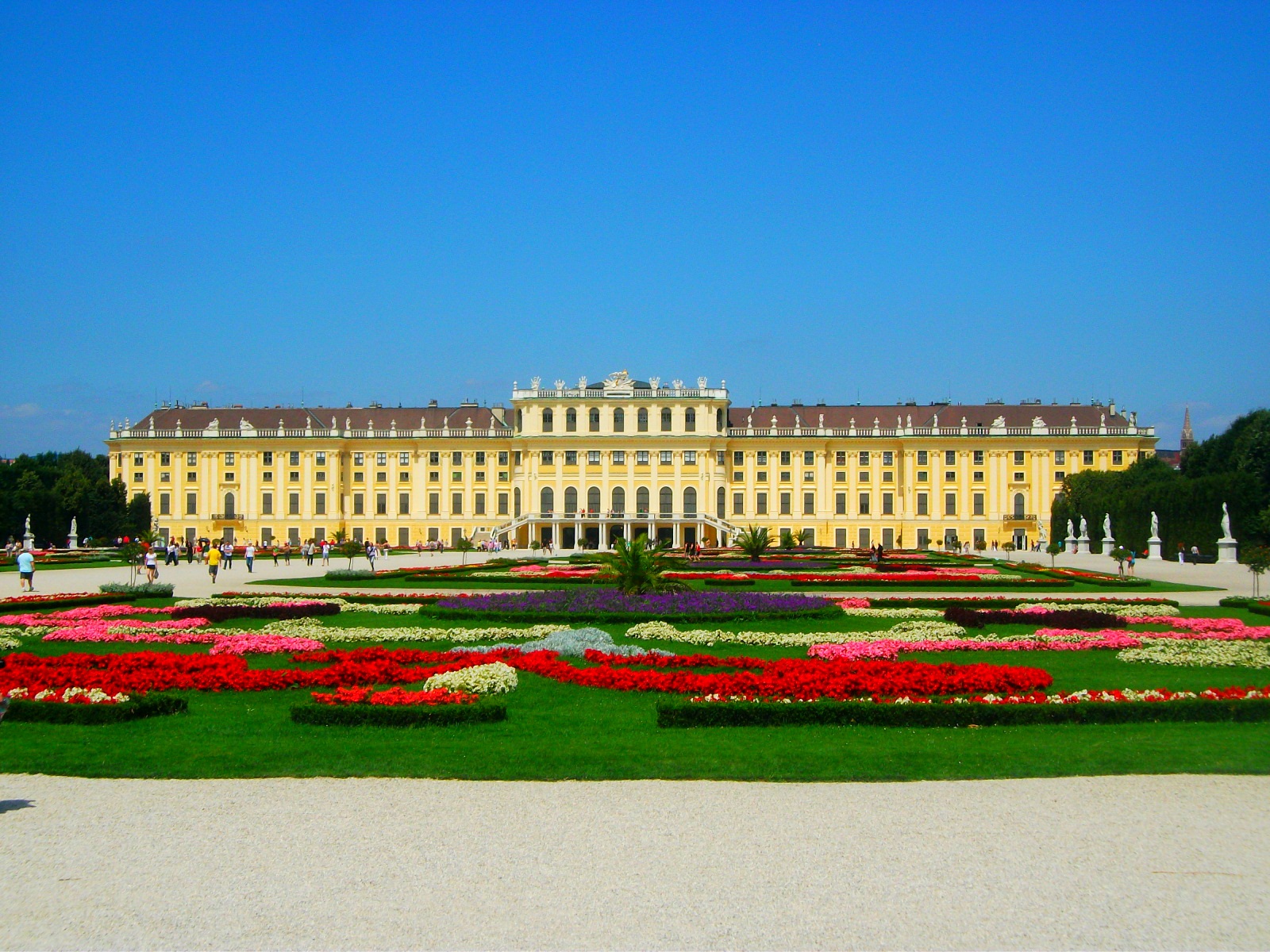 Palača Schönbrunn
Dvorac Schönbrunn u Beču je jedna od najvažnijih kulturnih spomenika u Austriji i od 1860-ih je također jedna od glavnih turističkih atrakcija u Beču.
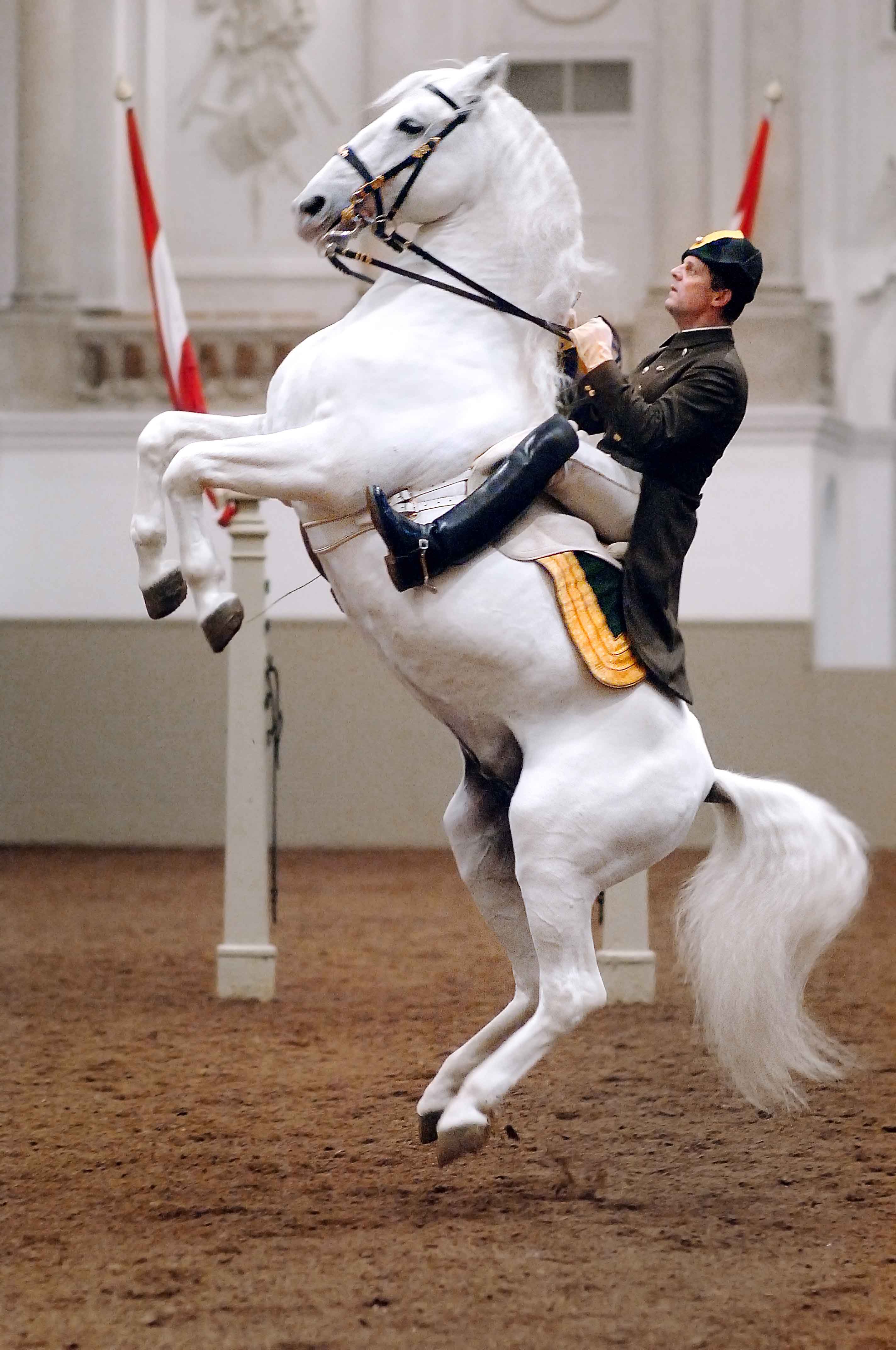 Spanish Riding School
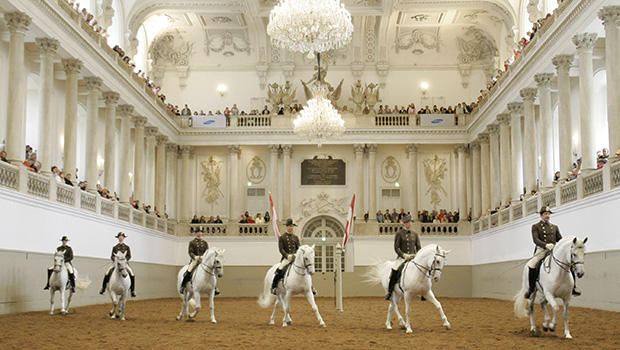 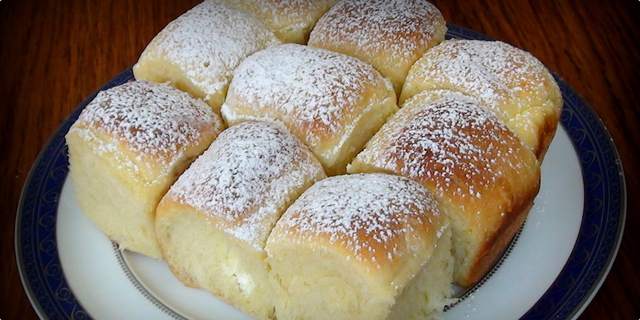 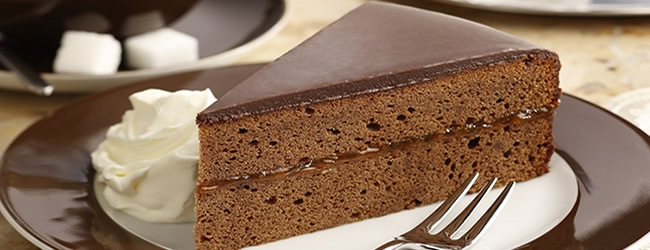 Austrija je poznata po kuhinji
Neke od specijaliteta su:
    1. Tirolske okruglice od slanine
    2. Pržolica s lukom
    3.Saće
    4. Bečka kuhana govedina
    5.Savijača od jabuka
    6.Sacher torta
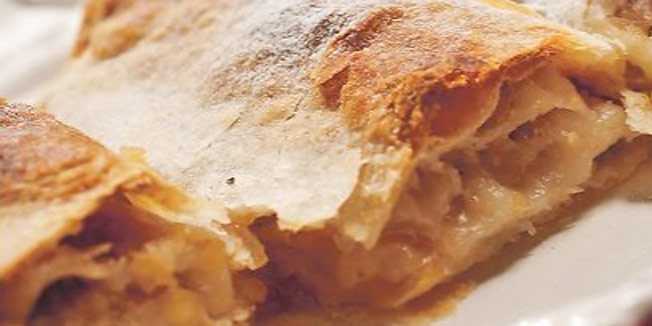 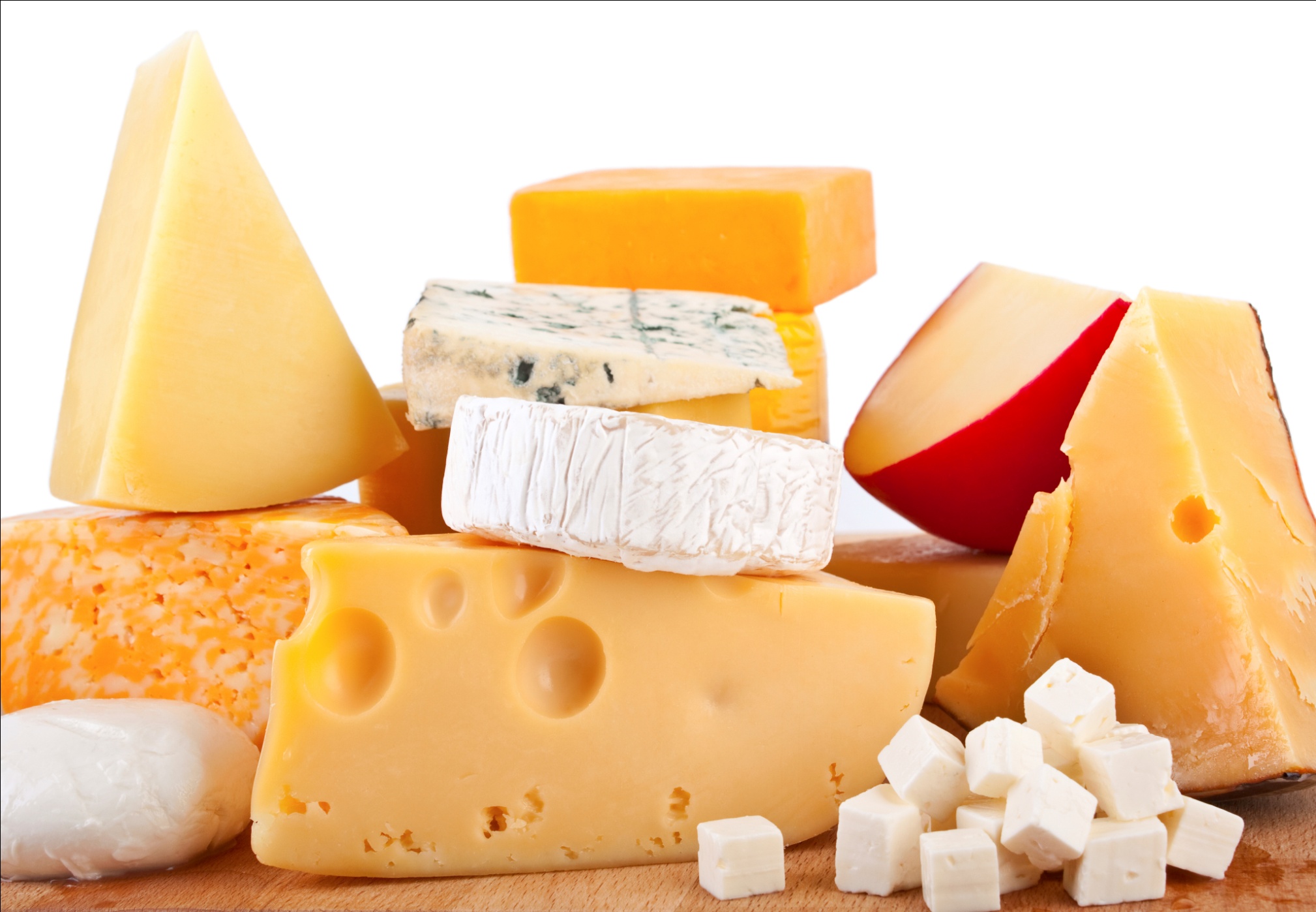 Austrija je poznata po proizvodnji sira
HVALA NA PAŽNJI!
NAPRAVILA:
LARA PERKOVIĆ
7.D
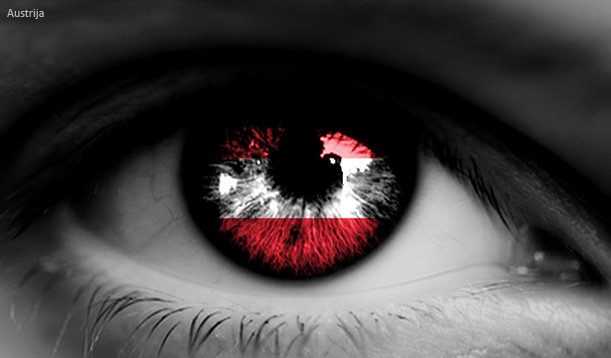